Randolph C. Watson LibraryKilgore College
Literature Research
Poetry
Short Stories
Drama
Novels
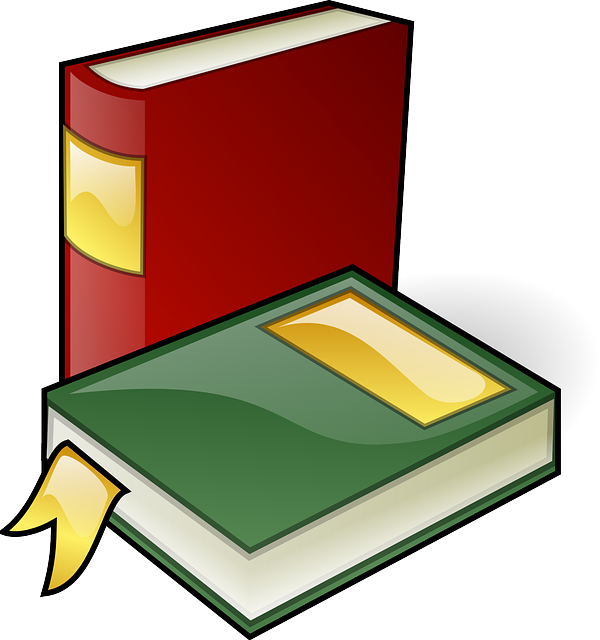 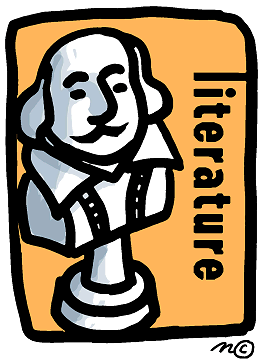 This tutorial will show you how to find information for researching literary works for English classes. 

Let’s begin on the library home page.
https://library.kilgore.edu
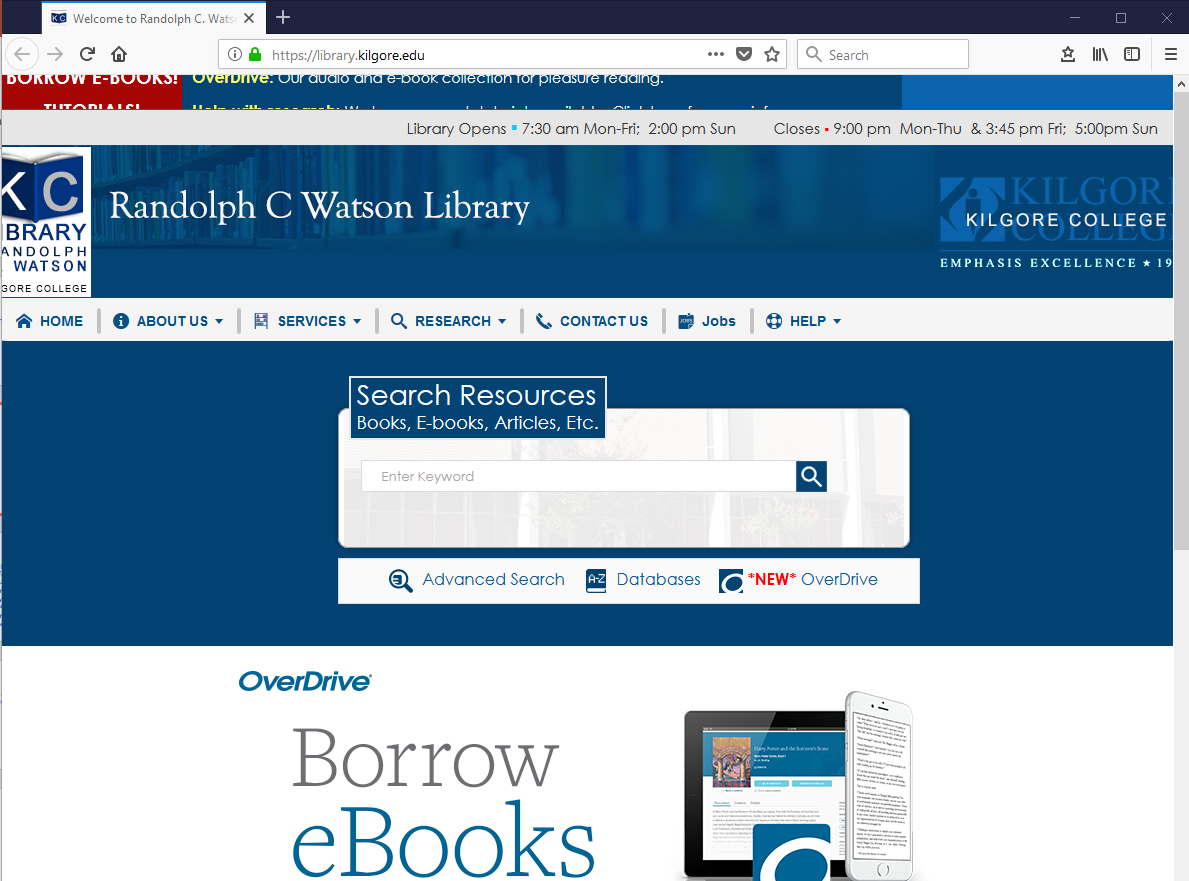 Accessing from Off Campus
If you are accessing the library ebooks or databases from off campus, a screen will appear asking for your username and password.
Your username is made up of the first four letters of your last name, the first four letters of your first name, and the last four digits of your KC ID.
Your password is the word Student with a capital S and your 4-digit month and date of birth.
Example
If your name is Kitty Sitter, your KC ID is 123456789, and you were born on May 9th, then 

	Username: 	sittkitt6789
	Password:	Student0509
Capitalize the S
Your four-digit month and day of birth
Let’s start with books and ebooks.  Enter your search terms and Enter.
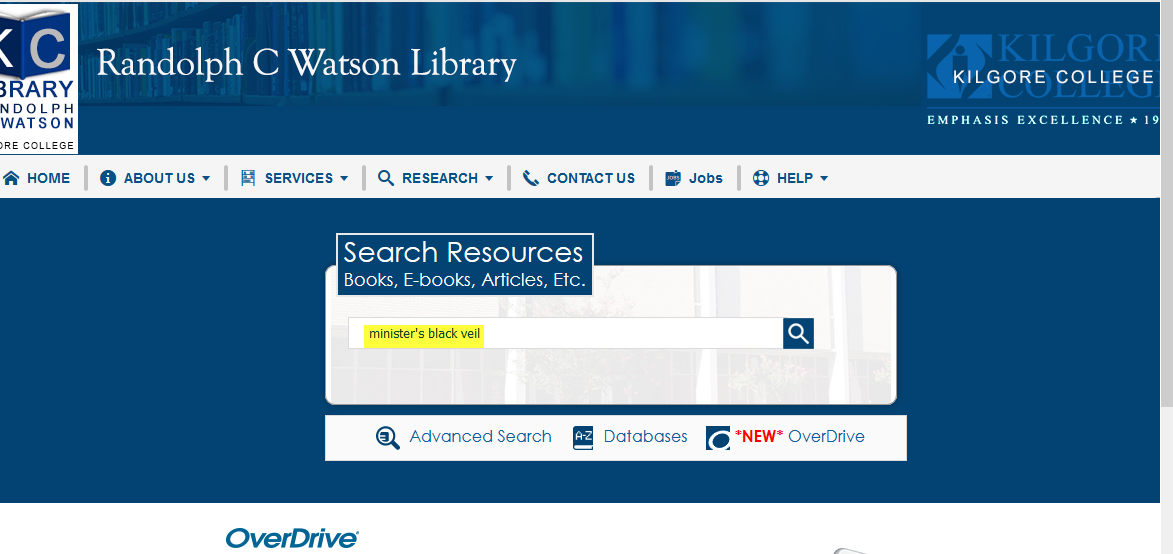 Enter search terms here.
Click on Kilgore College and Booksto search for books and ebooks.
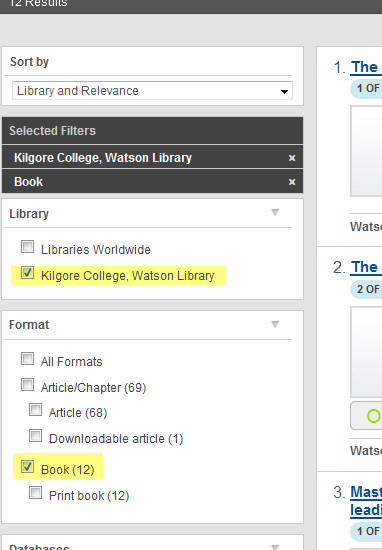 Click here
Click here
Books and eBooks
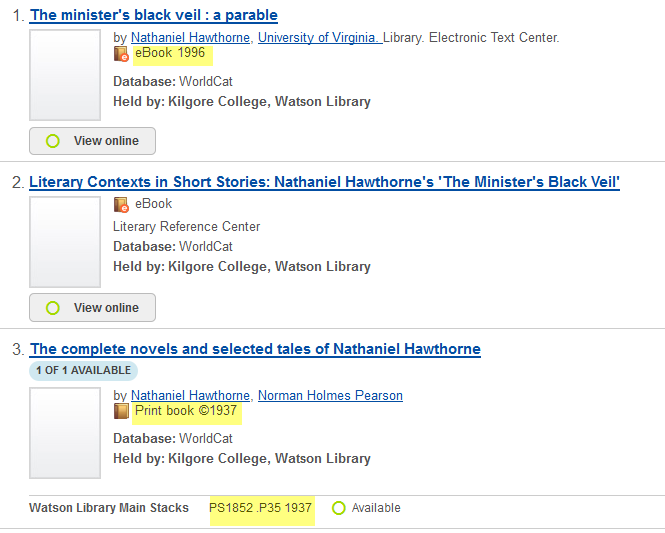 This is an eBook.  Read it from your screen.
This is a print book.  You can check it out at the Circulation Desk.
The call number tells you where to find the book on the shelf.
Click View eBook to go to the eBook.
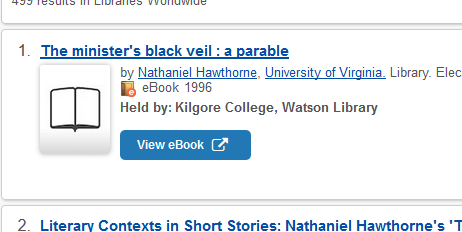 Click here.
You will need the Detailed Recordto create your citation.
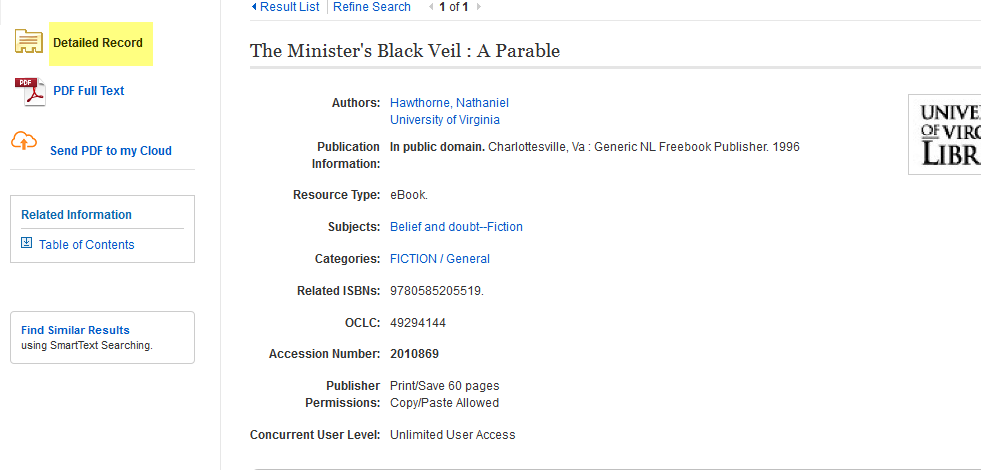 This information will be used
to create your citation.
Click on Full Text to open the eBook.
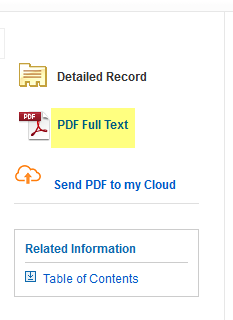 Click here
Either the cover or the title page will appear.
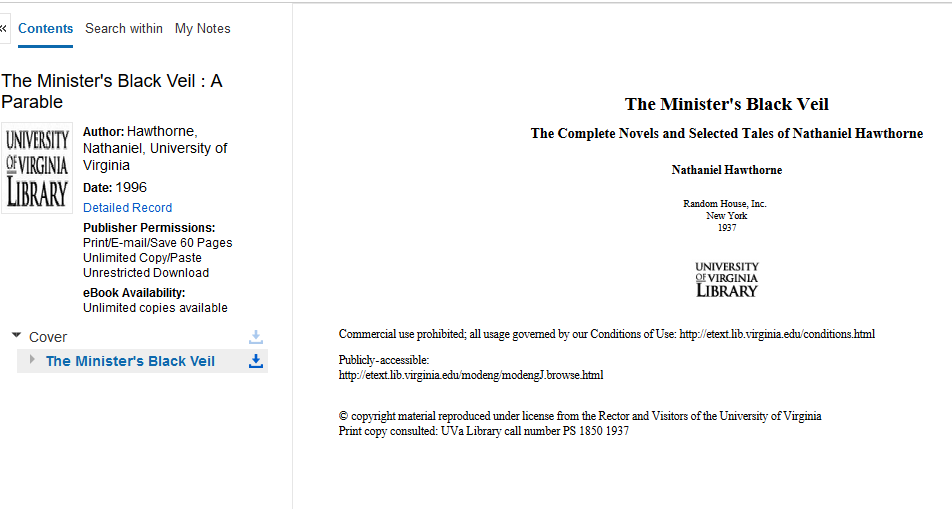 Title page
Click Search within
Click here
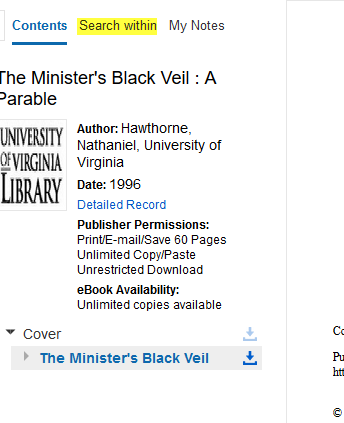 Enter your search terms and Enter.  Click on the page number to go to that page.
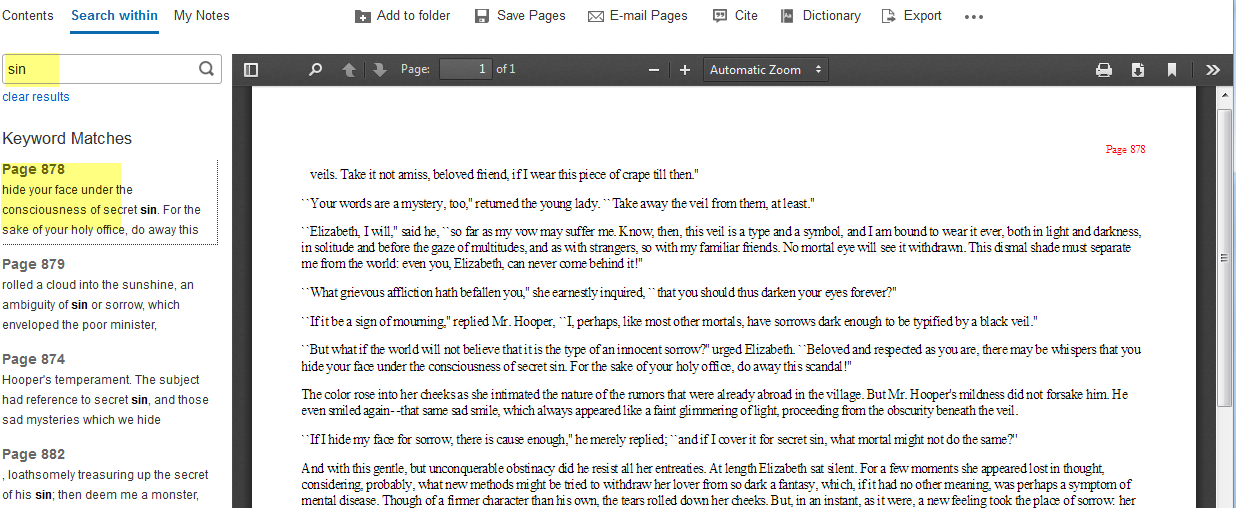 Page 878
Page 878
Be sure you get the Detailed Recordto create your citation.
Anytime you use someone else’s words or ideas, you must give them credit.
For this reason, you will need to provide citations.
Failure to provide proper citations results in plagiarism. 
Plagiarism = Failing grade.
Or, click on the cite icon at the top of the page.
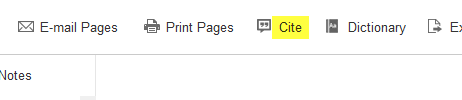 Click here
Use the format required by your instructor. Check against The Little Seagull Handbook.
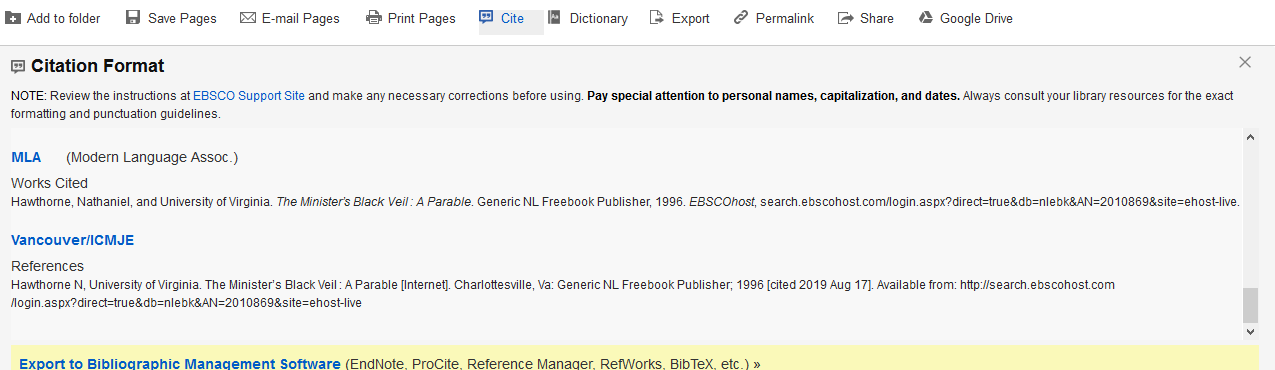 Check the formatting against The Little Seagull Handbook to make sure everything is in the right place.
Using databases
The database you use will depend on your research topic.
Some databases are subject specific.
Recommended databases for English:
Literary Reference Center
Bloom’s Literature
Jstor
Academic Search Complete
Click Databases
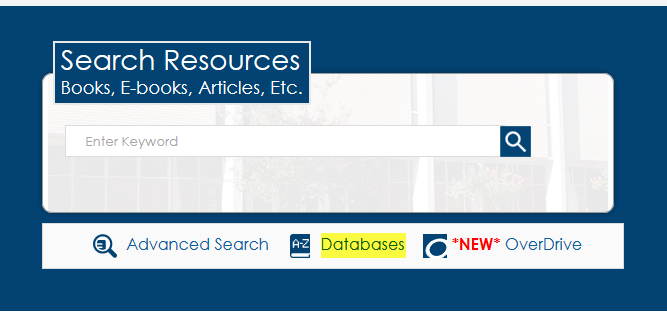 Click here
Click on Literature & Languages
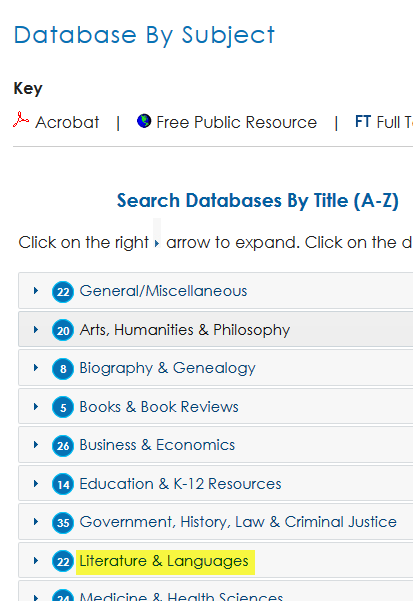 Click here
Move the shaded box to scrollthrough the database titles.
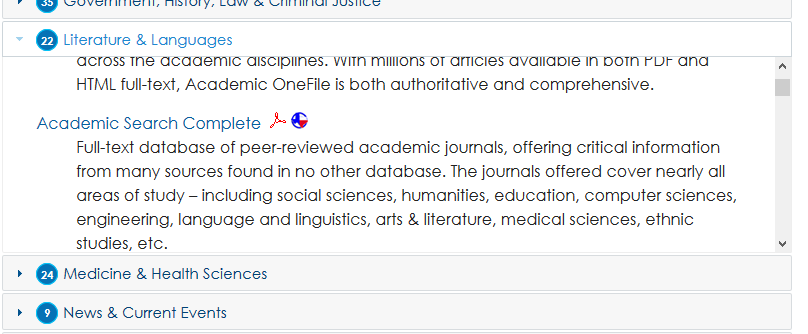 Scroll here.
Click on Literary Reference Center
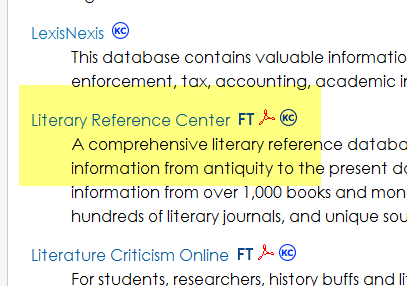 Click here
Enter the title of your literary work in the search box.  Be sure to click the box for Full Text. Click Search or hit Enter.
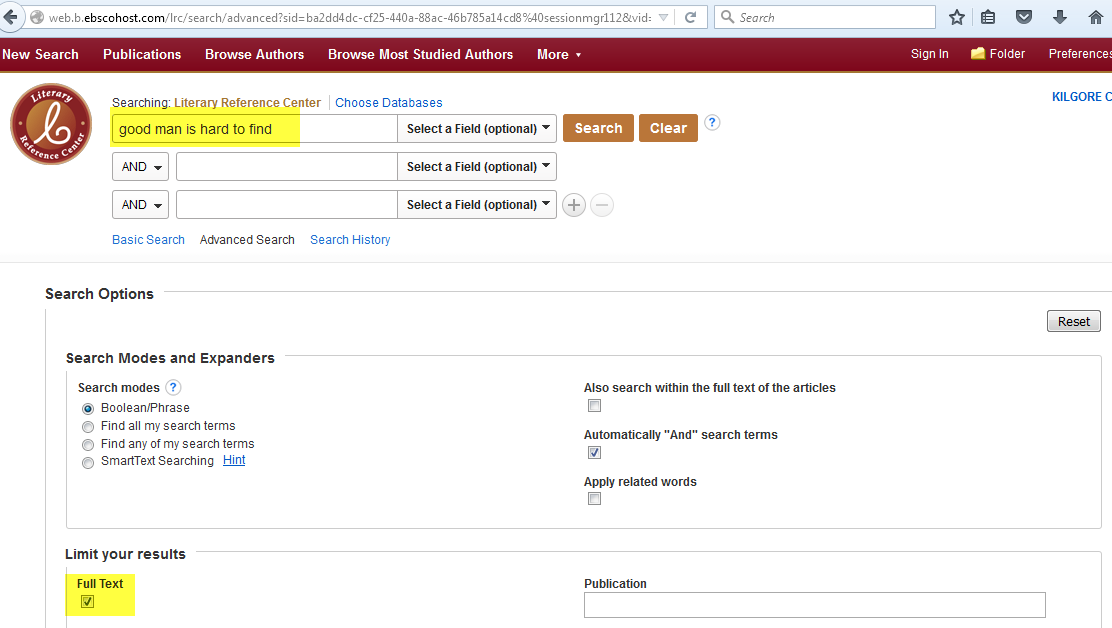 Enter title
Click here
From the results, click on Full Textto view an article.
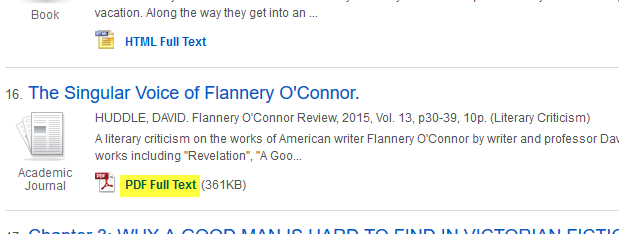 Click here
Read. If you want to use the article, you may print it out or email it to yourself.
Click on the email icon.
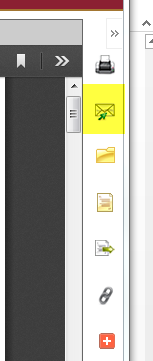 Click here
Enter your information and click Send.
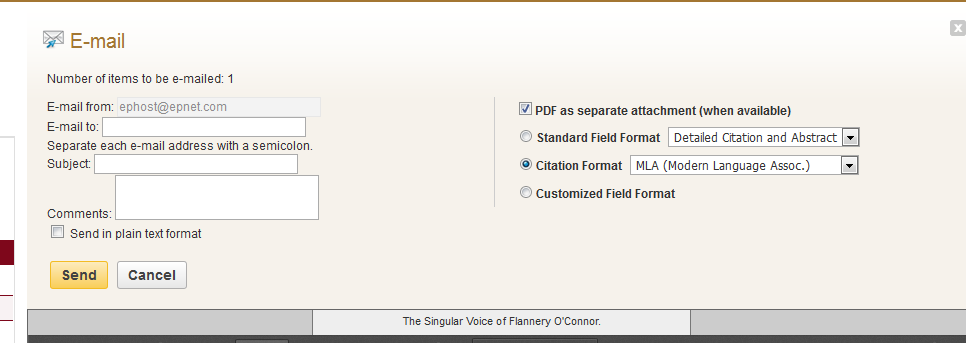 Enter your email address here.
Select the  citation format.
Enter info here
Click to send
The citation information is found in the Detailed Record.  Remember to get a copy!
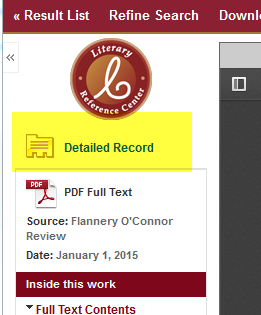 Click here
Detailed Record
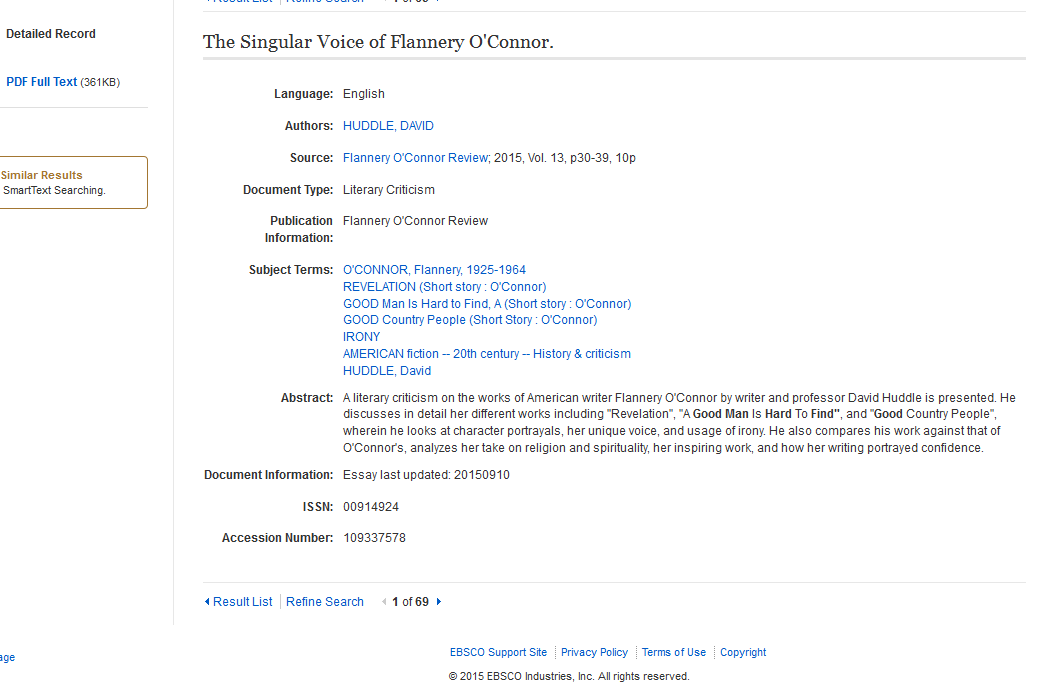 Use this information to create your citation.
Most databases provide a citation.Click on the citation icon or link.
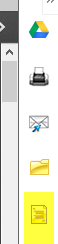 Click here.
Scroll to find the correct format.
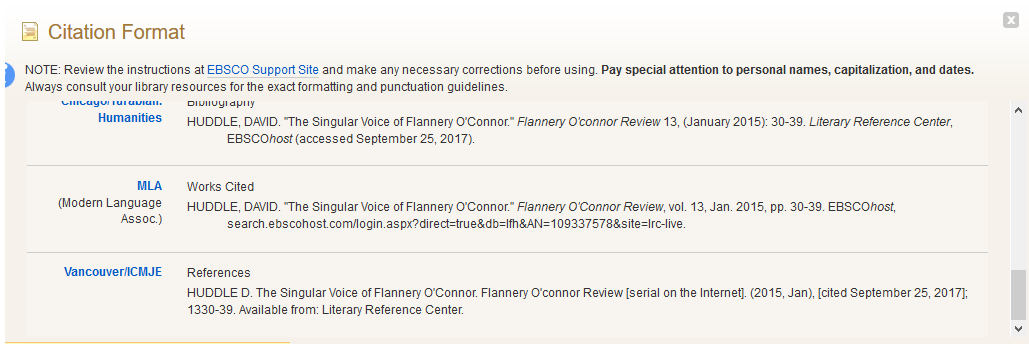 Check the citation againstThe Little Seagull Handbook.
If it does not match the format in the Handbook, you will need to make corrections.
Failure to make corrections could result in a lower grade.
Bloom’s Literature
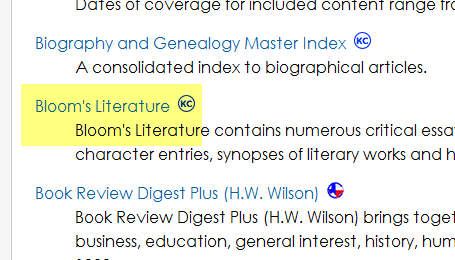 Click here
Enter the title of your literary                      work and hit Enter.
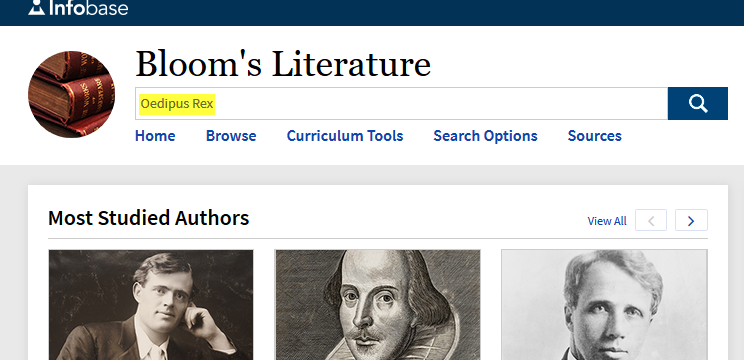 Enter title of your literary work here.
You can narrow your results by clicking on one of the tabs.  Click on a title to read.
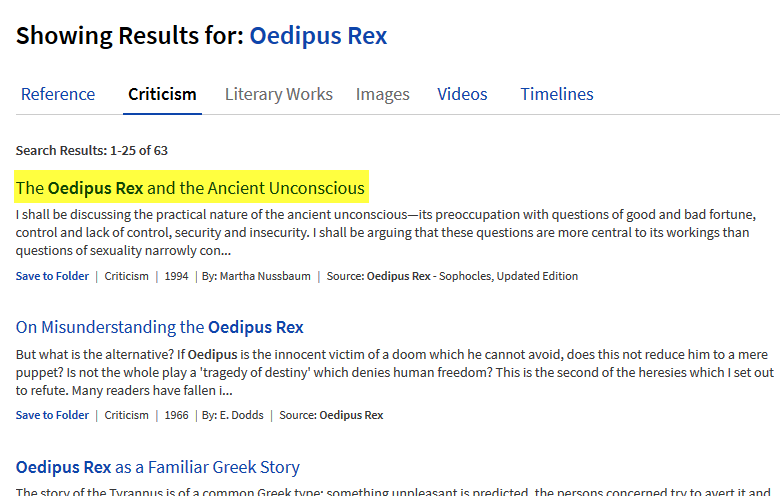 Click a tab to narrow your results.
Click title to open article.
Read the article.
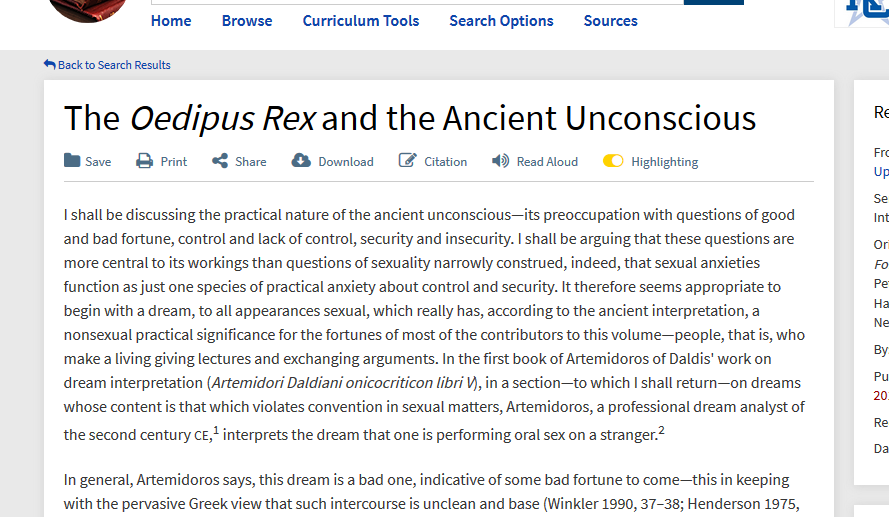 Click on Citation at the top of the article.
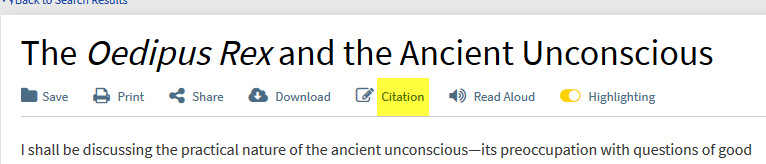 Click here
Compare citation with The Little Seagull Handbook and make changes.
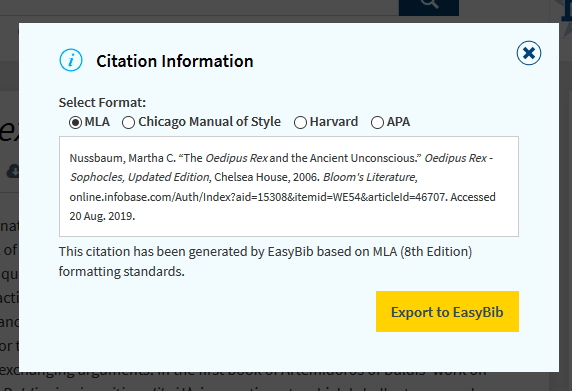 JStor
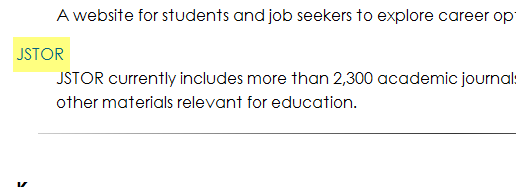 Click here
Enter the title of the literary work                and hit Enter.
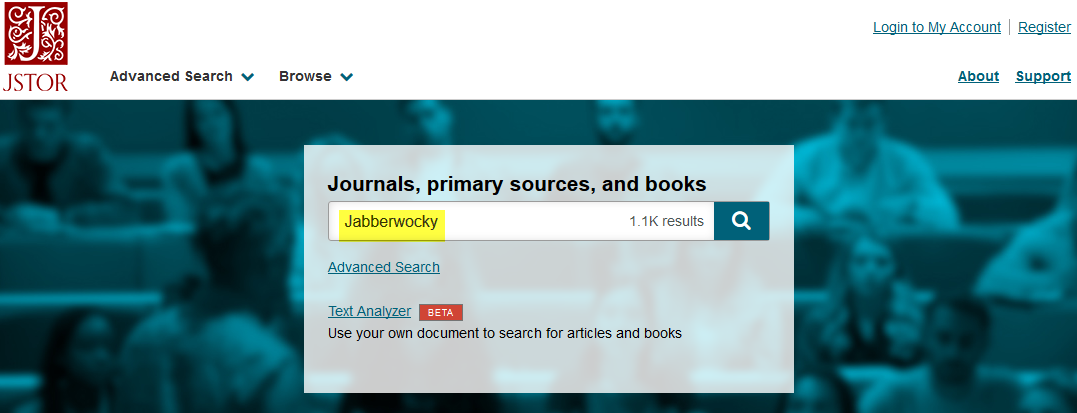 Click the title or “Download PDF” to view the article.
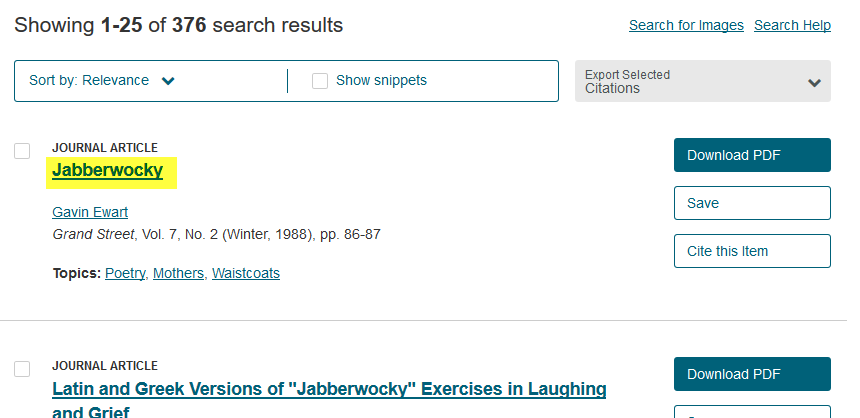 Click here to download.
Click here
Read.
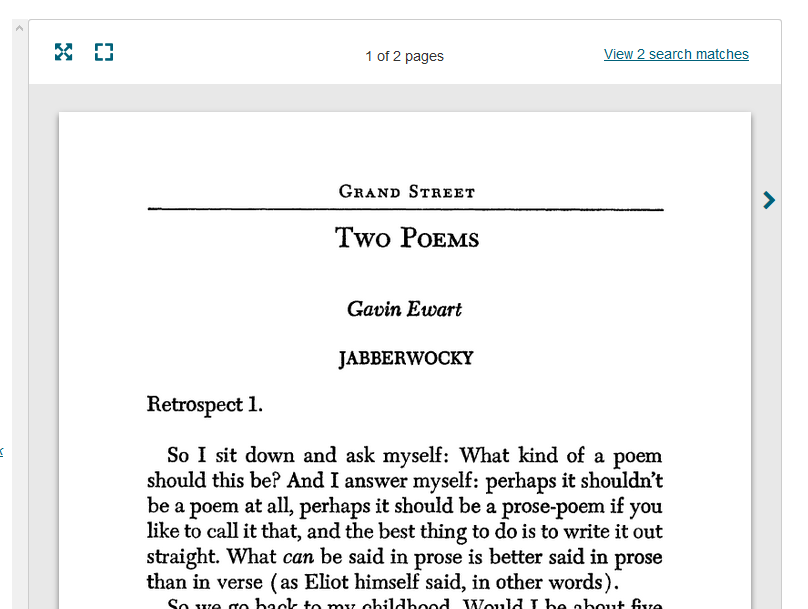 Click “Cite this item” on the left of the article.
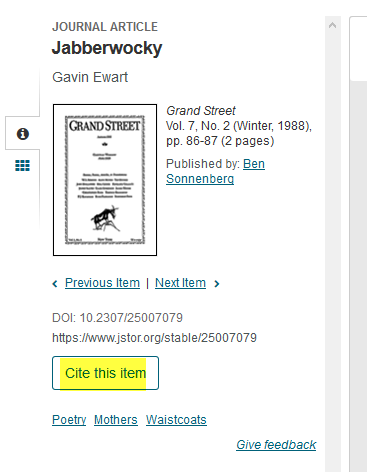 Click here
Choose the correct format. Make any changes to match The Little Seagull Handbook.
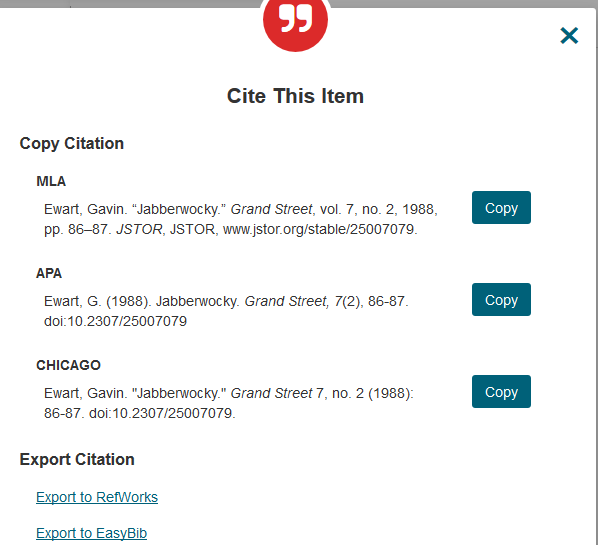 Academic Search Complete
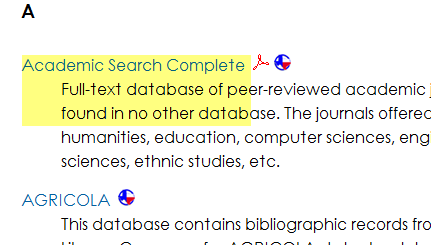 Click here
Enter the search terms and click on Full Text. Click Search or hit Enter.
Enter search terms here
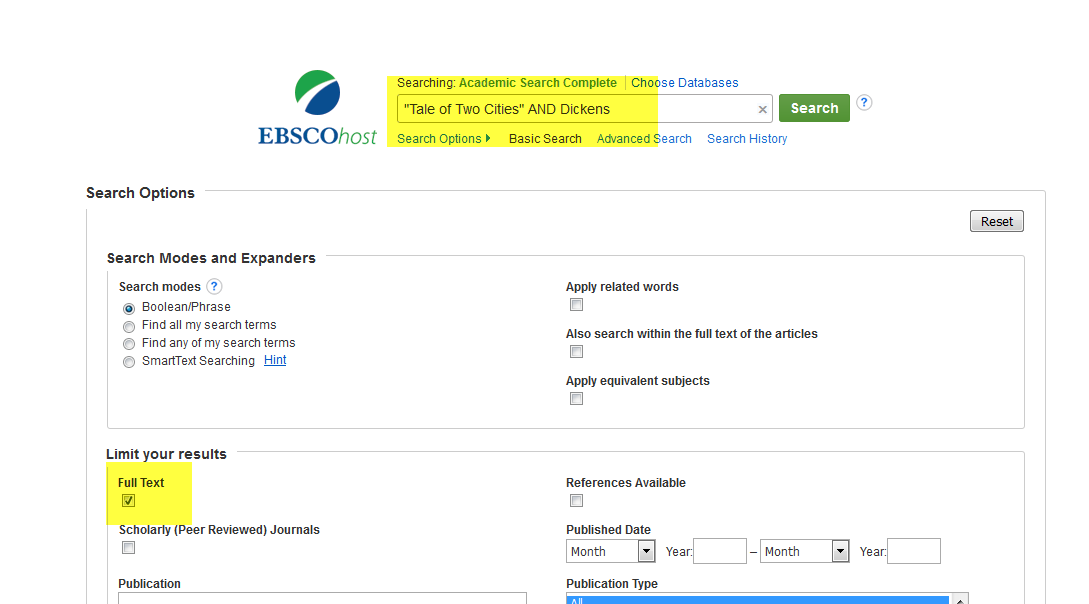 Click this box
Notes on searching
Putting the title in quotation marks tells the database you want to see the words together as a phrase.
AND is a limiter.  It tells the database you want to have the words or phrase before the limiter, as well as the words after it, in the article.
Clicking on Full Text tells the database you want to see the full text of the article; not just an abstract or a bibliography.
Click on Full Text to view the article.
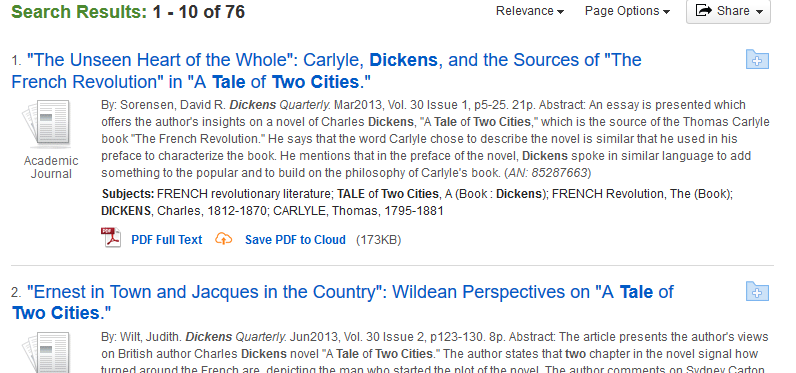 Click here
Read the article.
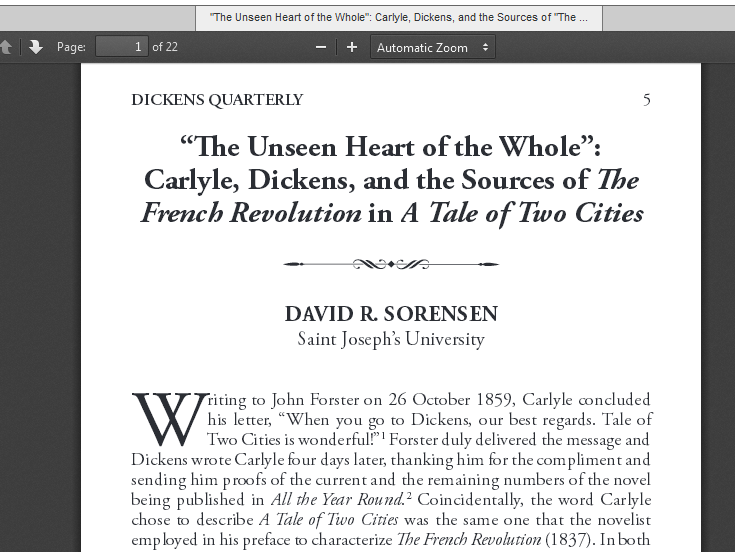 Citation information is underDetailed Record.
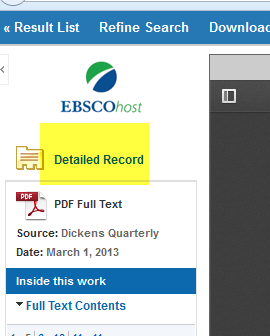 Click here
Detailed Record
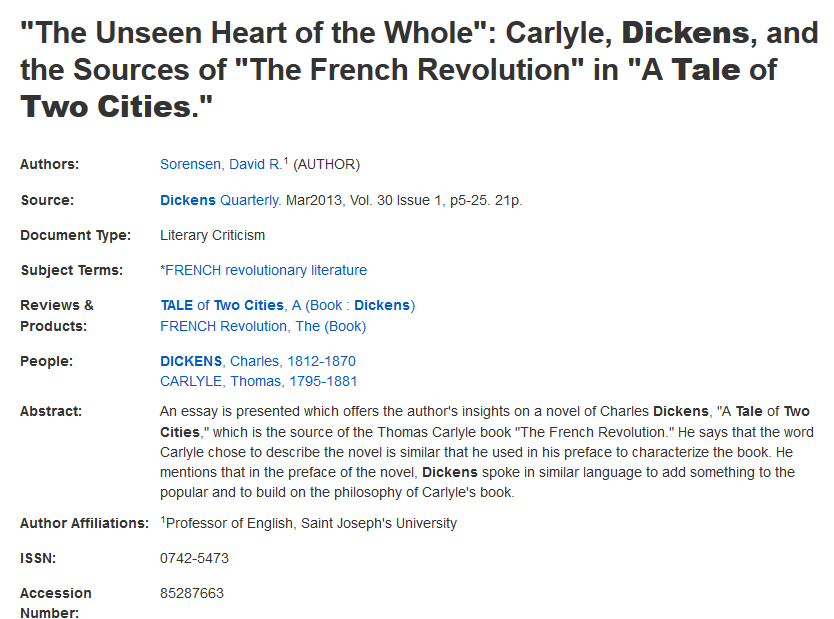 Or, use the Cite feature on the right side of the page.  Select the correct format.
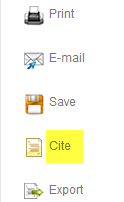 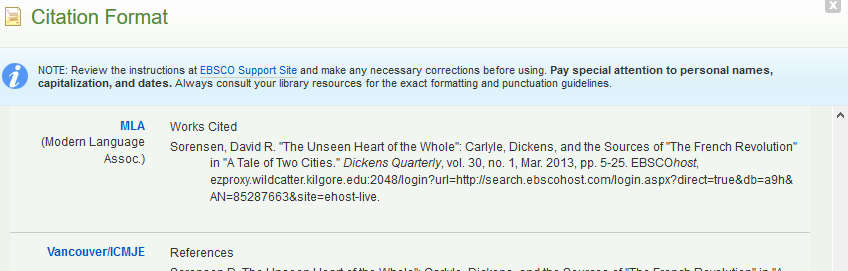 Select the correct format.
Click here
Creating citations
Use The Little Seagull Handbook. 
Use the tab for MLA.
Ask your instructor if you have any questions.

Always get the citation information when you first find the article!  If you don’t, you may not be able to find it, later!
A few hints…
If the title of your poem, short story, drama or novel begins with A, An, or The, do not use it in your search.  Instead, use the next word in the title.
If your title contains the word NOT:
NOT is a limiter. It tells the database you want everything before NOT, but nothing after NOT.
Leave out NOT or put the title in quotation marks.
For instance, if you are researching “The Road Not Taken,” enter your search as “Road Taken” or “Road Not Taken”
Ask-A-Librarian
This is an email reference service.  
If you have a question, but can’t access a librarian for help, use this while you have the question on your mind.
We will not do the work for you, but we can point you in the right direction.

Ask-A-Librarian is not available during Minimester.
Click on Ask-A-Librarian from the            Library Home Page.
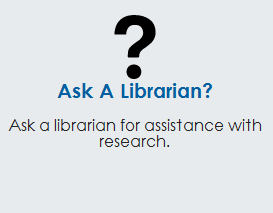 Click here
Enter your information and question.  Submit.
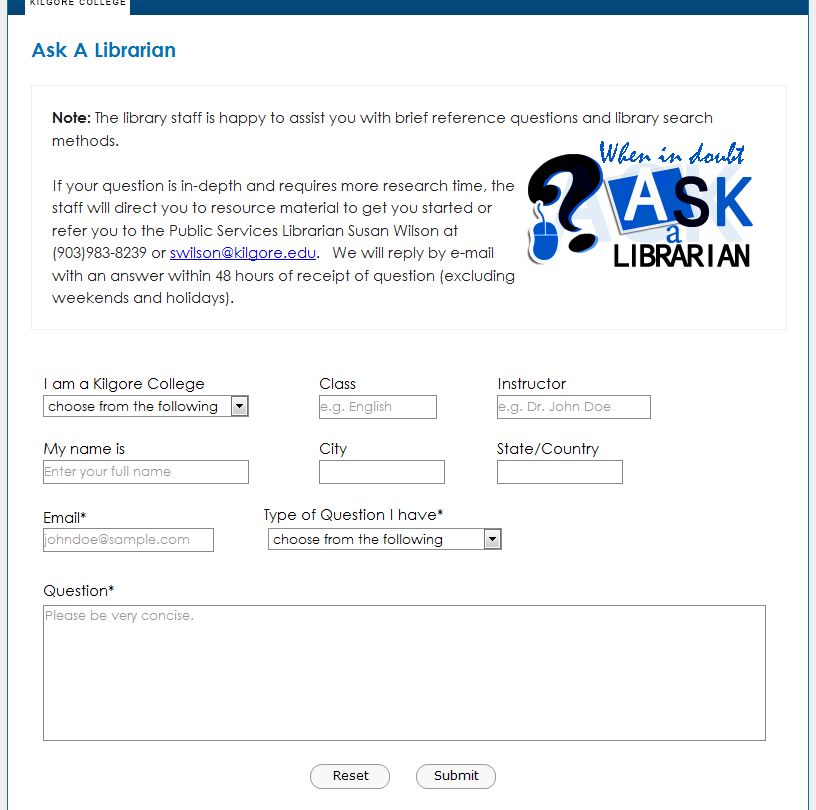 Click here to submit question.
We will get back to you as quickly as possible.  However, if it is an evening, weekend, or holiday, you will have to wait until the next working day.

This service is unavailable during minimester.
Good Luck!
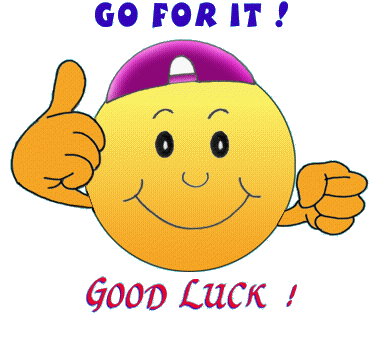